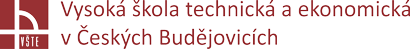 Racionalizace a harmonizace materiálových toků se zaměřením na montážní operace
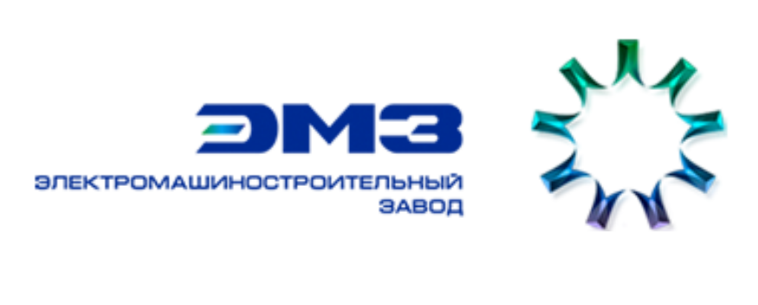 Vypracoval:  Šimon Hoblík 
Vedoucí práce: Ing. Ján Majerník, PhD.     
2018
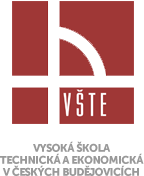 Cíl práce
Cílem práce je racionalizovat materiálový tok v montážních operacích ve zvolené firmě. Zhodnotit stávající stav rozmístění jednolitých montážních pracovišť a navrhnout layout nového pracoviště s ohledem na úsporu času mezioperační přepravy.
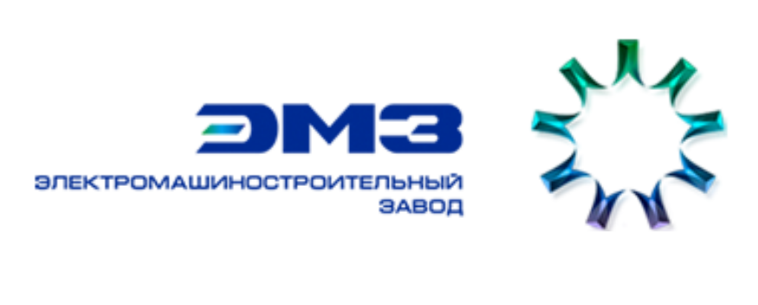 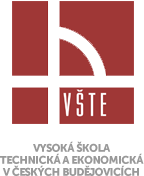 Struktura práce
1 Teoretická část 
      1.1 Úvod do montáže
1.2 Výzkumný problém
1.3 Metodika práce
2 Aplikační část a diskuze výsledků
2.1 Charakteristika společnosti
2.2 Proces výroby
2.3 Diskuse výsledků a návrhy opatření
3 Závěr
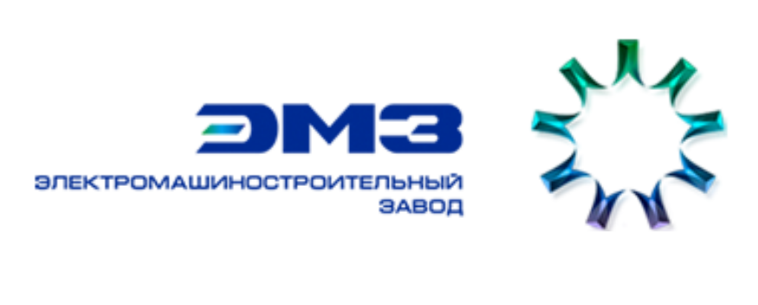 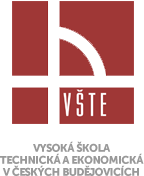 Úvod do montáže
Montáž jako pojem je popsána definicí: „Montáž je soubor činností lidí, strojů a zařízení v montážním systému, jejichž vykonáním ve stanoveném pořadí vznikne z jednotlivých součástí a montážních celků hotový výrobek.“ (Řehoř, 2009)
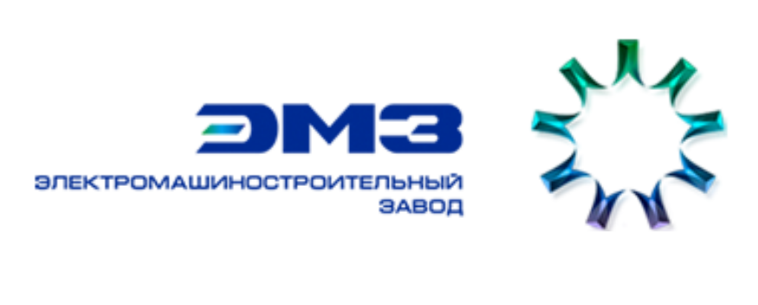 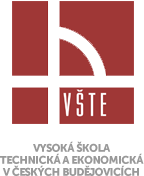 Materiálové toky a Organizace montážního stanoviště
Za materiálový tok se považuje fyzický tok, který protéká přes celou síť od původního místa do místa potřeby.
Obsahem rozboru materiálového toku je směr pohybu materiálu, intenzita (rozsah) pohybu, které musí být navzájem sladěny efektivně. 
Montážní proces se musí organizovat tak, aby jednotlivé montážní práce probíhaly plynule a hospodárně. 
Správná organizace pracoviště vytváří základní podmínky pro dosažení vysoké produktivity práce. (Čenský, 1990)
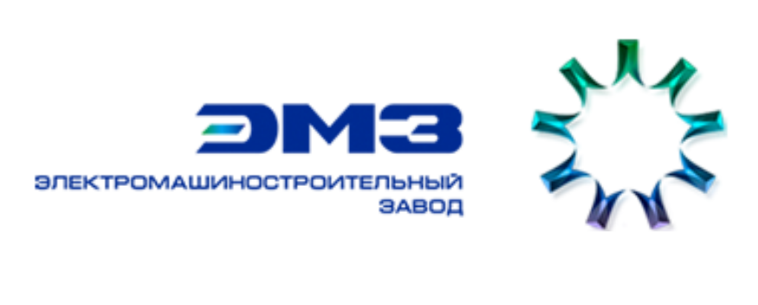 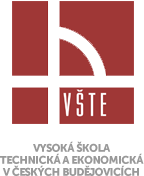 Aplikační část – Charakteristika společnosti
Společnost v současné době realizuje projekty na teritorii RF a v zemích SNG. 
Hlavní zákazníci ООО «Электромашиностроительный завод»: 
výrobní společnosti - ПАО «Мосэнерго», ПАО «ТГК-1», ОАО «Фортум», ПАО «ТГК-2», ООО «Башкирская генерирующая компания»;
síťové společnosti - ОАО Холдинг «МРСК», ПАО «МОЭСК», ПАО «Ленэнерго», АО «ОЭК», ПАО «ФСК ЕЭС»;
metalurgické společnosti- ПАО «НЛМК», ОАО «ММК»; ОК «Русал»;
společnosti dobývající ropu - ПАО «НК «Роснефть», АО «ННК», ПАО «ЛУКОЙЛ»; ОАО «Стерлитамакский нефтехимический завод»;
podniky chemického průmyslu - ПАО «Акрон», ПАО «Уралкалий», МХК «Еврохим», ОАО «Башкирская содовая компания»;
Těžební a metalurgické podniky - Группа «КОКС», ПАО «ЧМК», ПАО «ГМК «Норильский Никель»;
dřevozpracující podniky - АО «Монди СЛПК».
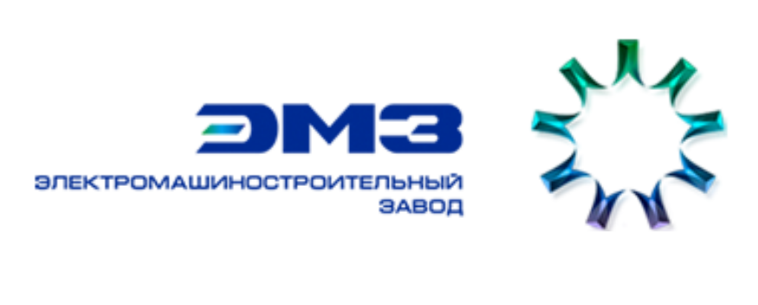 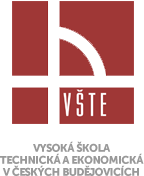 OOO EMZ "Elektromashinostroitelny Zavod"
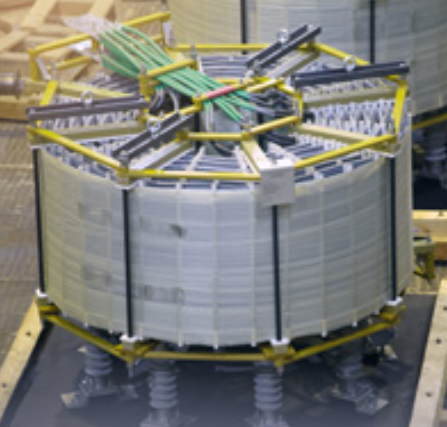 Společnost se zabývá výrobou produktů:
Vícevrstvé vzduchové tlumivky 
Zhášecí tlumivky 
Suché transformátory 
Olejové transformátory 



Kompletní výčet všech produktů je přiložen 
v Příloze7 - CD
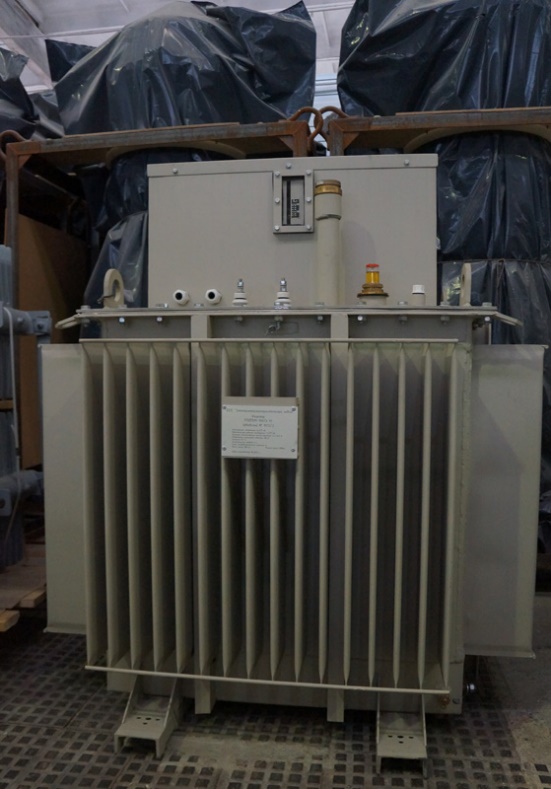 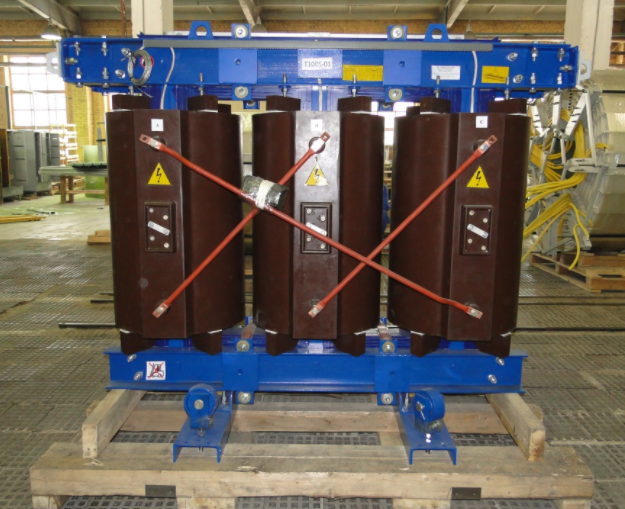 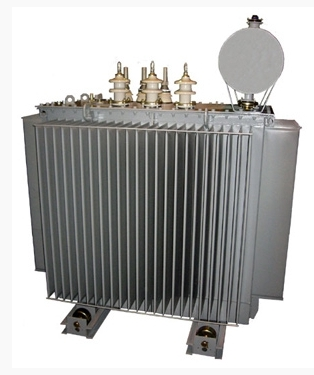 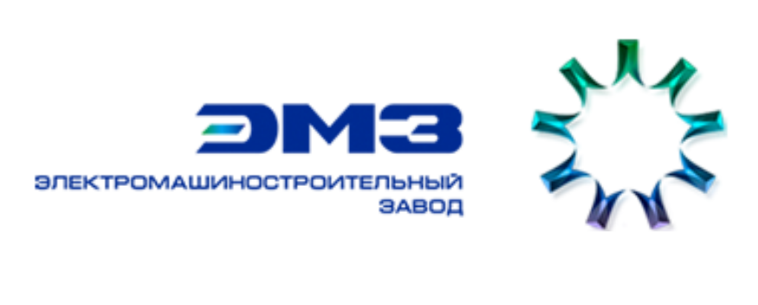 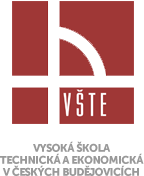 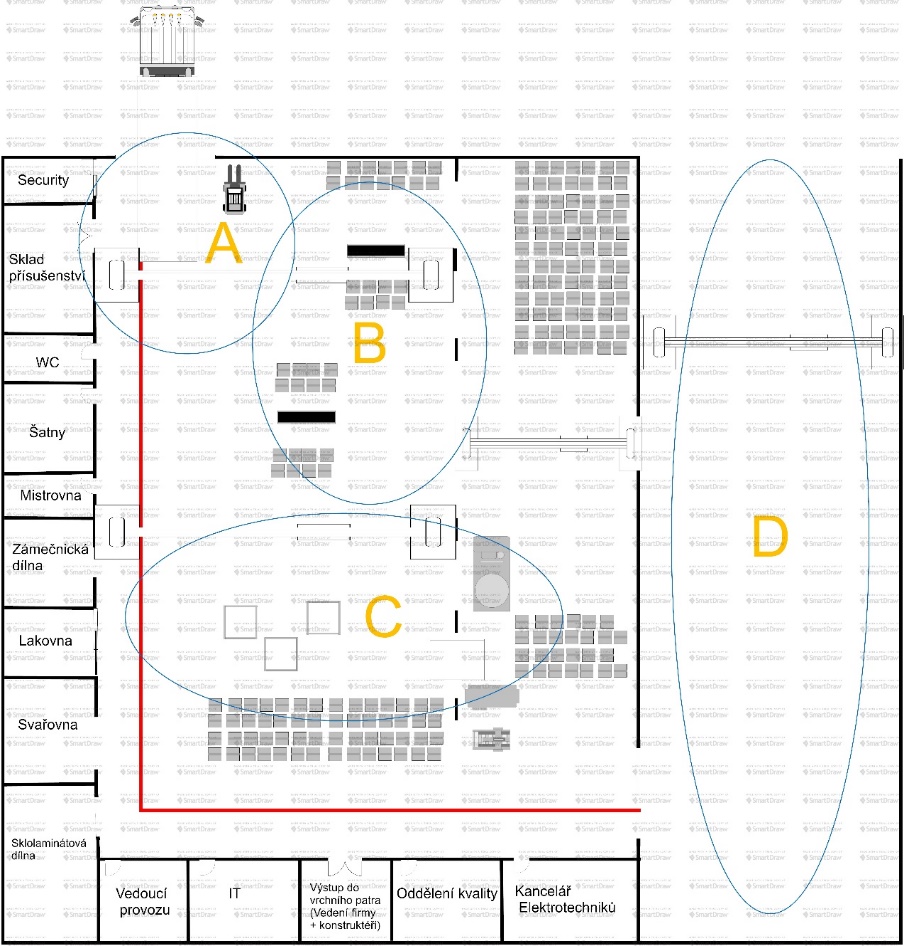 Současný stav závodu
Grafické znázornění haly za původního rozvržení
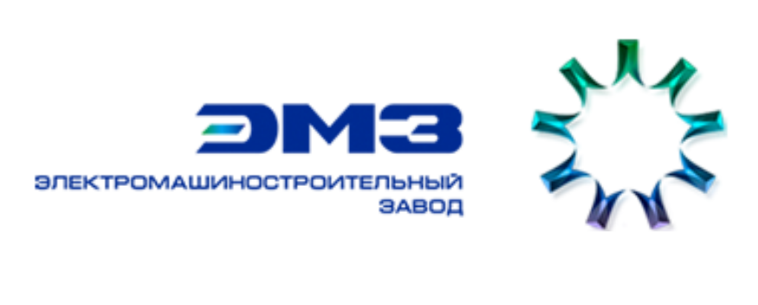 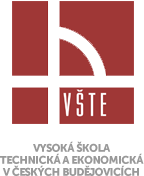 Grafické znázornění materiálového toku v rámci montážních operací za původního rozvržení výrobní haly
Grafické znázornění materiálového toku v rámci naskladňování a vyskladňování za původního rozvržení výrobní haly
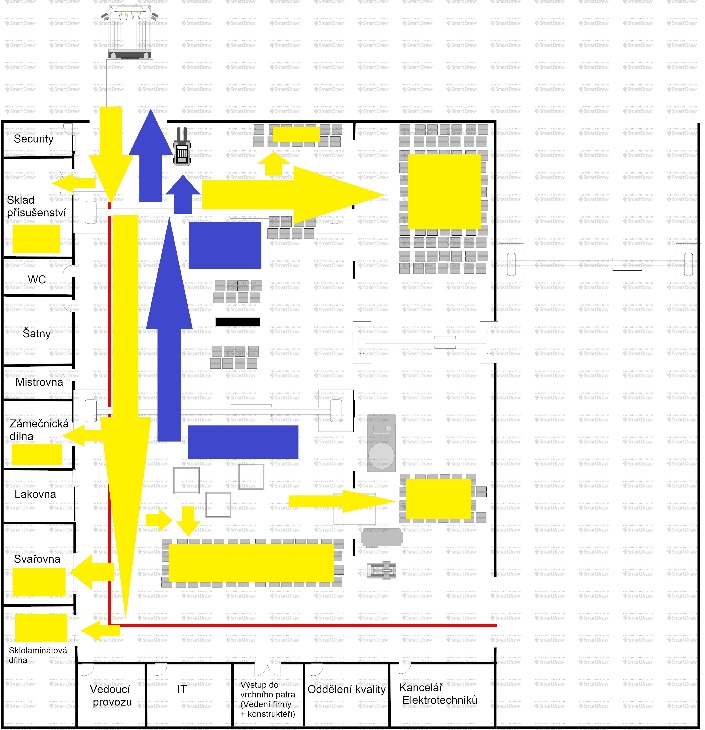 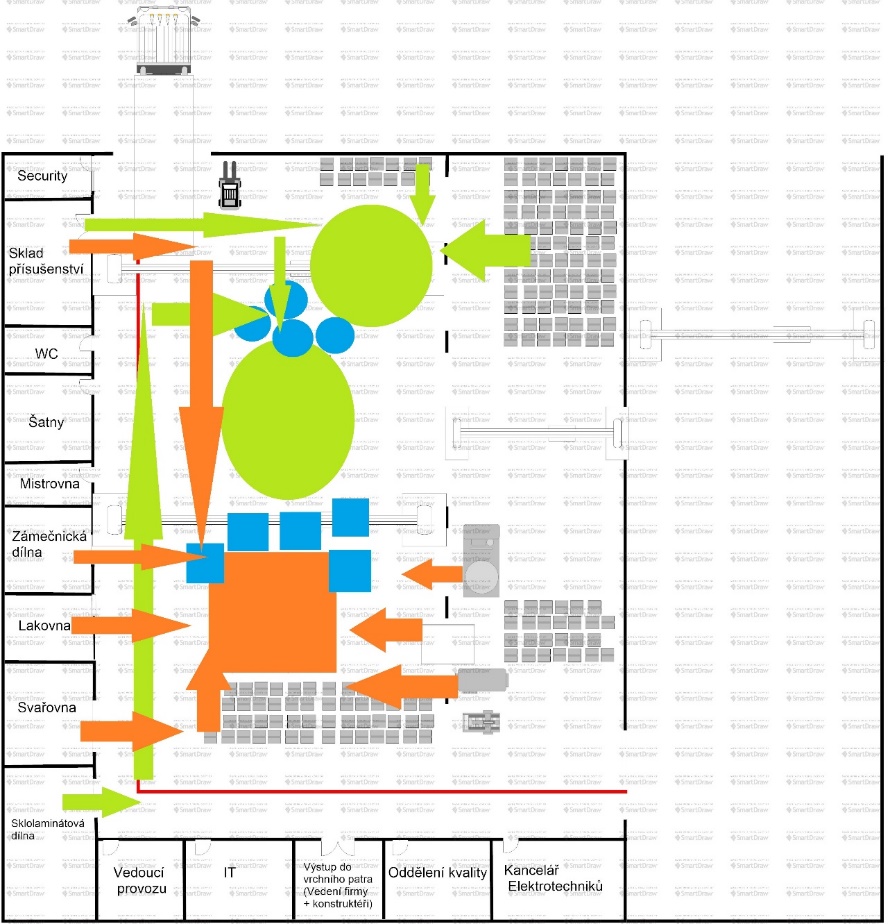 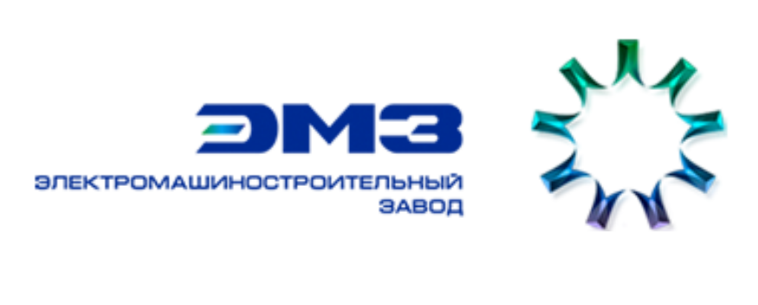 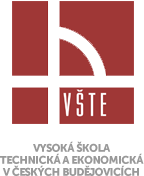 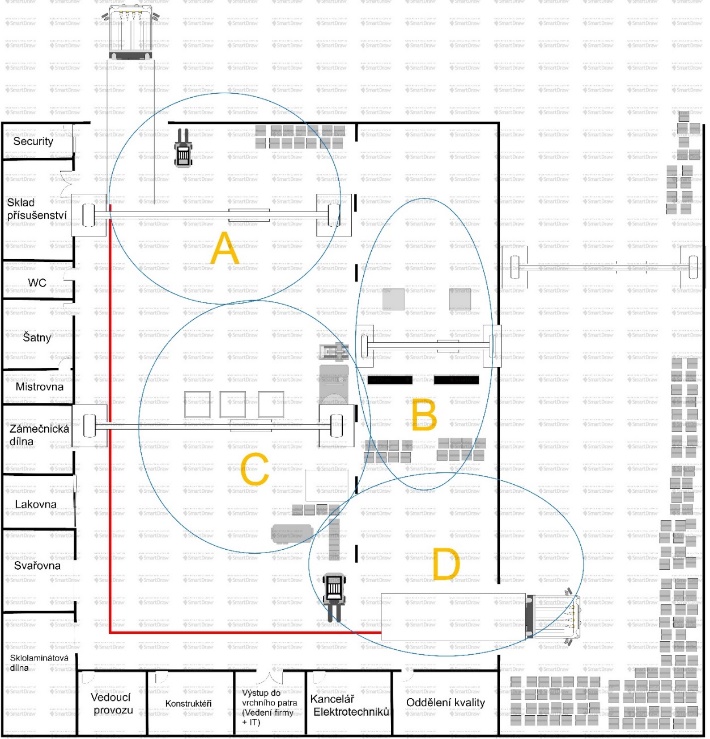 Návrh na zlepšení v podniku
Grafické znázornění výrobní haly po aplikování návrhů na zlepšení
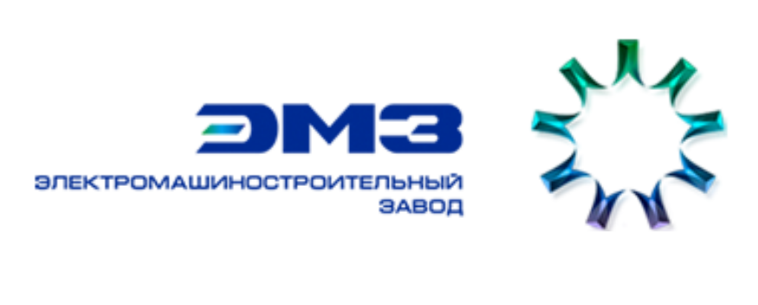 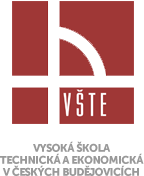 Grafické znázornění materiálového toku v rámci naskladňování a vyskladňování za nového rozvržení výrobní haly
Grafické znázornění materiálového toku v rámci naskladňování a vyskladňování za nového rozvržení výrobní haly
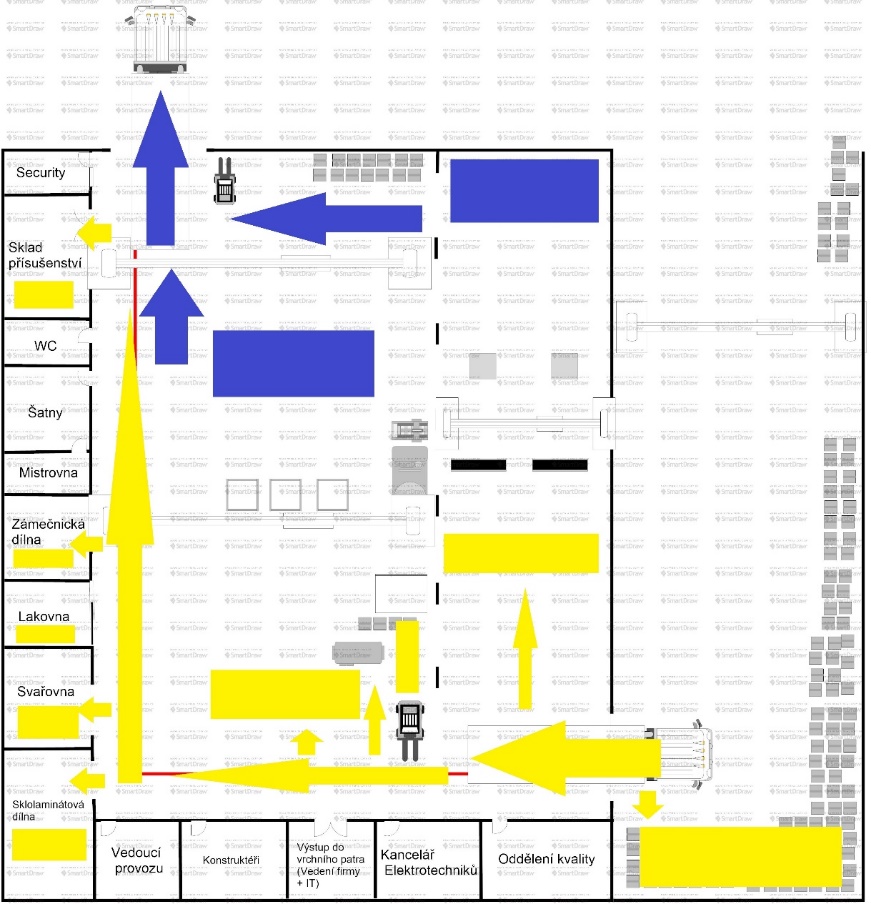 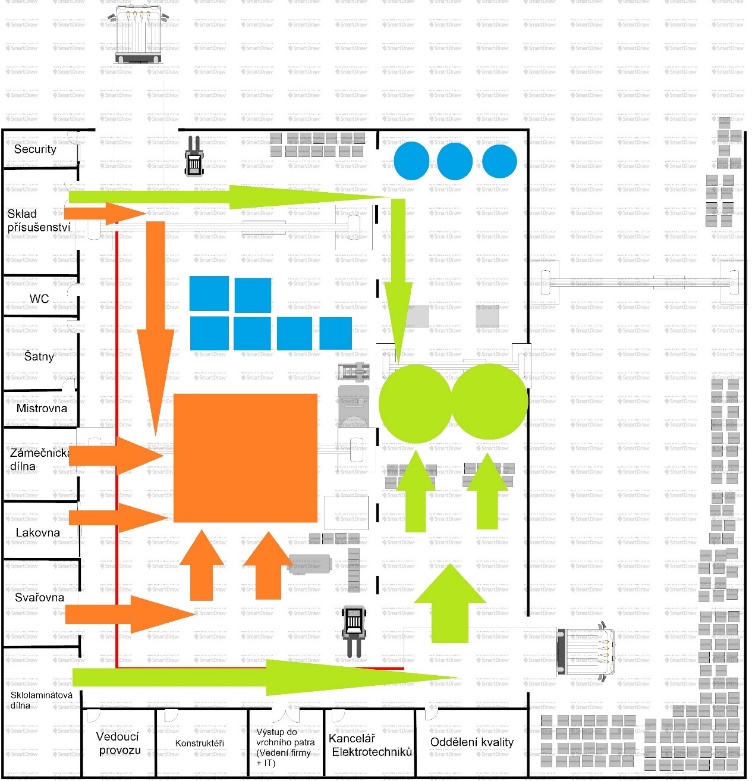 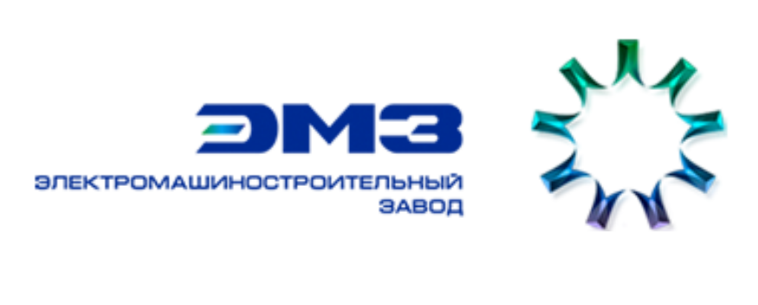 Návrh na zlepšení pracovního cyklu
Osmihodinové směny 
Dvousměnný provoz (ranní odpolední) 
Pouze přestávka na oběd 
Využívání EDS (Elektronický docházkový systém) 

Dosáhneme navýšení hodinového fondu 
Zefektivníme využití energie zaměstnanců
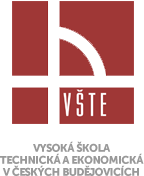 Dosažené výsledky a přínos práce
Zjednodušení montážního cyklu (zkrácení doby operací, zlepšení produktivity práce) 
Efektivnější využívání lidských zdrojů 
Navýšení produkce závodu 
Úspora za lidské zdroje 
Zvýšení zisku (lidské zdroje, navýšení produkce) 
Vytvoření základů pro celkové vnitropodnikové směrnice
Prováděním opatření dojde k vytříbení zaměstnanecké základny  
Navýšení mzdy pro zbylé zaměstnance
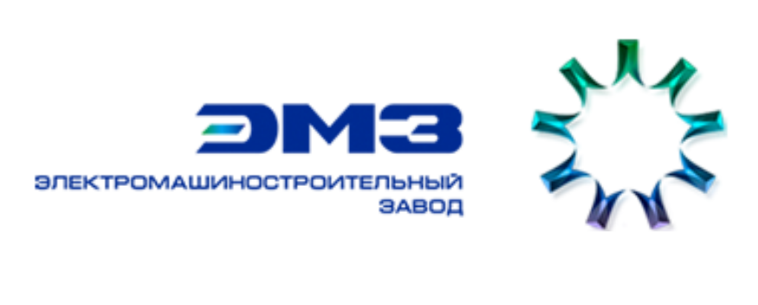 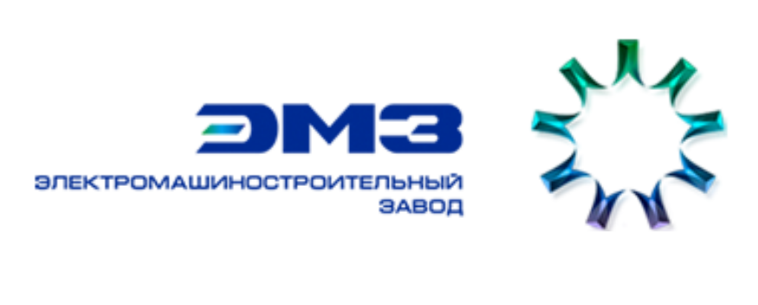 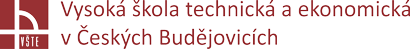 Děkuji za pozornost